أوراق عمل وحدة

(يُطبق المفاهيم الرياضية والعمليات الحسابية )

اعداد :

إيمان راشد الشامسي
الدرس السابع
ورقة عمل تفاعلية
https://wordwall.net/resource/27180996
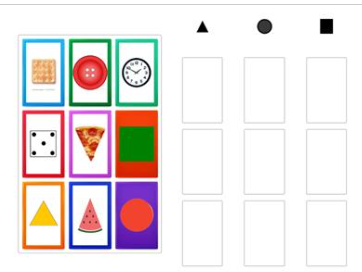